Výběr aortální chlopenní protézy,  antitrombotická léčba
Němec P.
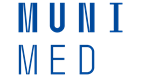 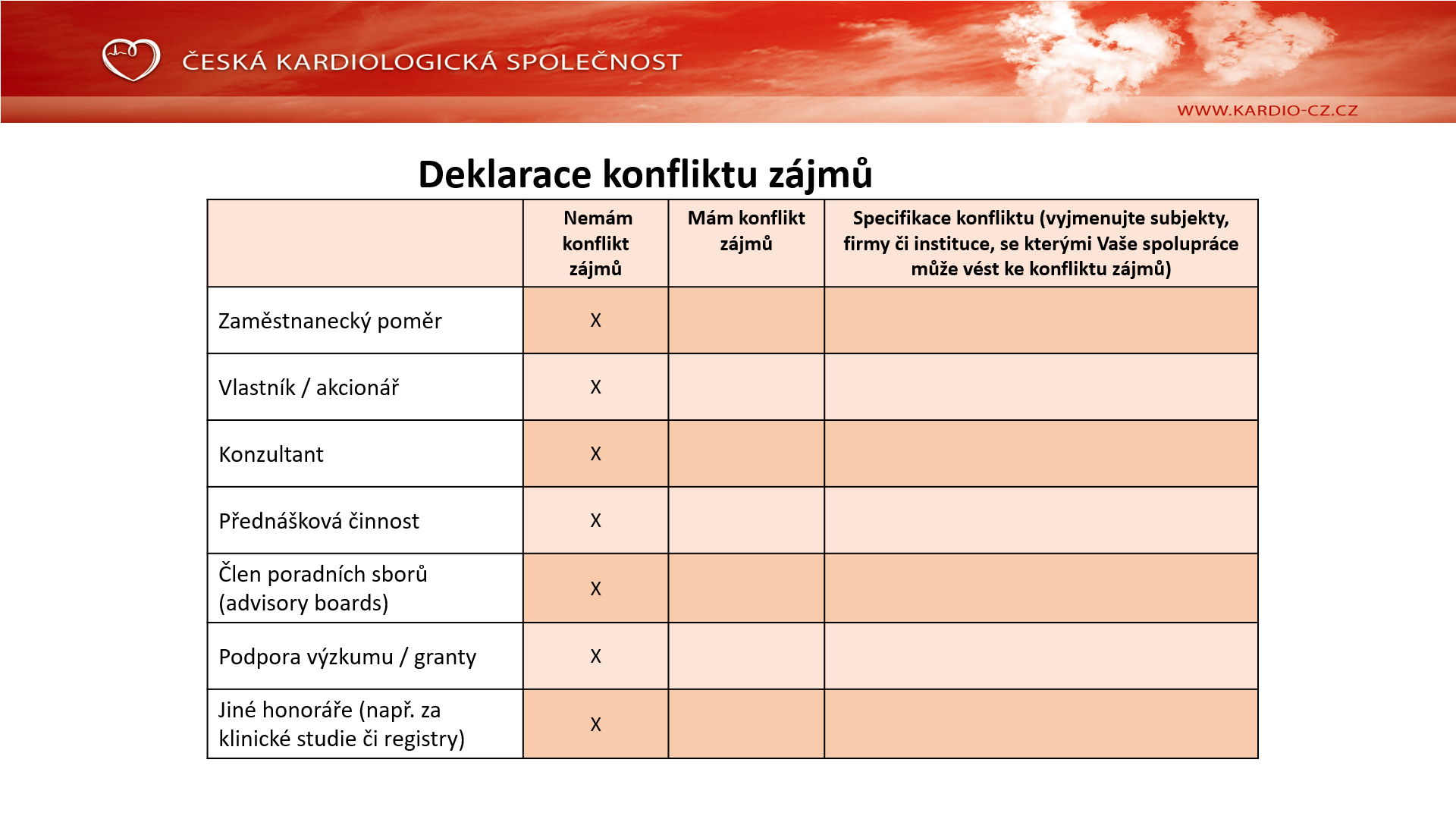 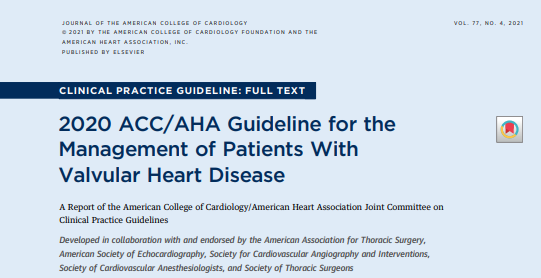 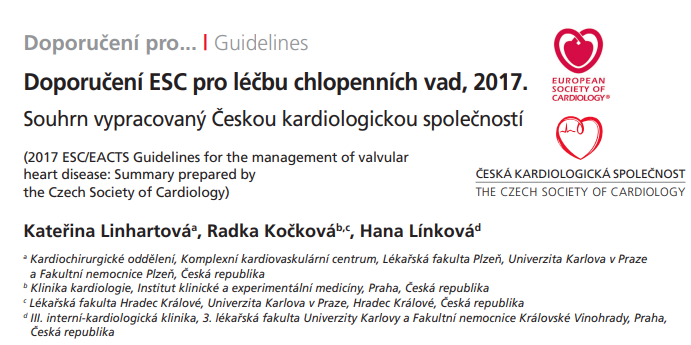 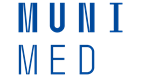 Mechanické protézy – žádná změna 2017 x 2021
U selektovaných pacientů na pracovištím s expertízou může být jako náhrada použit homograft
AHA
U pacientů < 50 roků s vhodnou anatomií by mohla být zvážena Rossova operace ve specializovaném centru
  IIb B
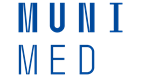 Cílové INR u mechanických chlopenních náhrad
AHA
On-X 
INR 1,5-2,0 + ASA 75-100mg
A   Náhrada mitrální nebo trikuspidální chlopně, tromboembolická příhoda v anamnéze, fibrilace síní, mitrální stenóza jakéhokoliv stupně; EF LK < 35 %. 
b Carbomedics, Medtronic Hall, ATS, Medtronic Open-Pivot, St Jude Medical, Sorin Bicarbon.
c Jiné dvoulisté chlopenní náhrady s chybějícími dostatečnými daty. 
d Lillehei-Kaster, Omniscience, Starr-Edwards (kuličková), Bjork-Shiley a další diskové chlopenní náhrady
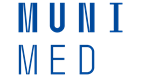 Bioprotézy
Nové v ESC 2021
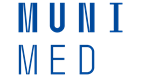 Výběr chlopně  ESC – AHA
60
65
50
70
ECS
MP
Ao
Mi
BP
AHA
Ao
Mi
Typ intervence
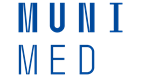 Chlopenní protézy - Pooperační sledování
Nutnost celoživotního sledování 

Bioprotézy
První vyšetření do 30 dnů po operaci 
1x ročně 

Ihned při změně příznaků
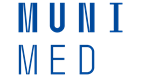 Dysfunkce chlopenních protéz
Strukturální poškození bioprotéz
Trombóza 
Paravalvulární leak a hemolýza
Patient-prosthesis mismatch
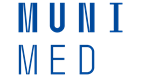 Strukturální poškození bioprotéz
Standardizace definice 
Srovnání trvanlivosti TAVI a chirurgicky implantovaných BP musí být prokázána v dlouhodobém sledování
Je třeba se vyhnout perkutánním balónkovým intervencím u stenóz levostranných BP
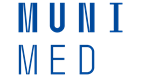 Strukturální poškození chlopně (SVD)
Definice
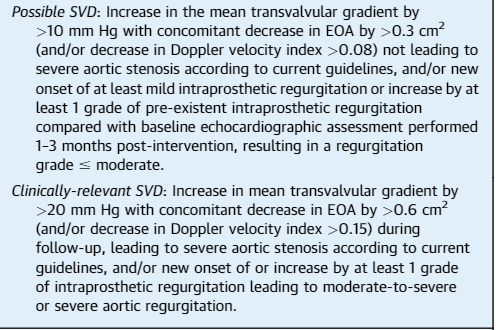 P. Lancellotti, Eur Heart J Cardiovasc Imaging, 17 (2016), pp. 589-590
 European Association of Cardiovascular Imaging
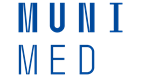 [Speaker Notes: Podpořeno dalšími odbornými společnostmi]
Selhání bioprotézy
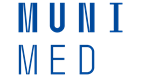 [Speaker Notes: Mi, Tri nové, do Ao  úroveň nznalostí z C na B]
Trombóza chlopně
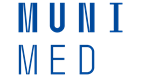 Hemolýza nebo paravalvární leak
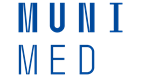 [Speaker Notes: Třetí řádek nový, druhý byl dřív IIb C]
Patient-prosthesis mismatch (PPM)
Snižuje dlouhodobé přežití 
Koreluje s SVD a rehospitalizacemi pro SS a reoperacemi
Nutnost prevence jako u SAVR tak i TAVI
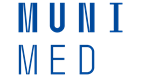 Antitrombotická léčba po chir. náhradě
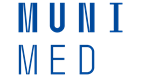 Antitrombotická terapie
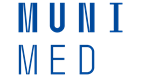 [Speaker Notes: Nové kategorie 
SAPT všude bez ohledu nna riziko krvácení – dřív jen podle rizika krvácení]
Antitrombotická léčba
Krvácení se exponenciálně zvyšuje při INR > 4,5
Okamžitá léčba je nutná jen při život ohrožujícího krvácení a nebo nutnosti urgentní operace 
Při malých chirurgických zákrocích (např. zubní, katarakta, kožní) je doporučováno OA nepřerušovat
U velkých chirurgických výkonů, které vyžadují přerušení OA je nutné přemostění
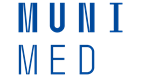 Závěr
Snížení věkové hranice pro BP (AHA)
Trvalé sledování
Definice strukturálního poškození bioprotézy
Potvrzení léčby VKA  pro mechanické protézy
Trvalá antiagregační léčba po  TAVI
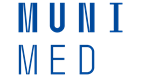 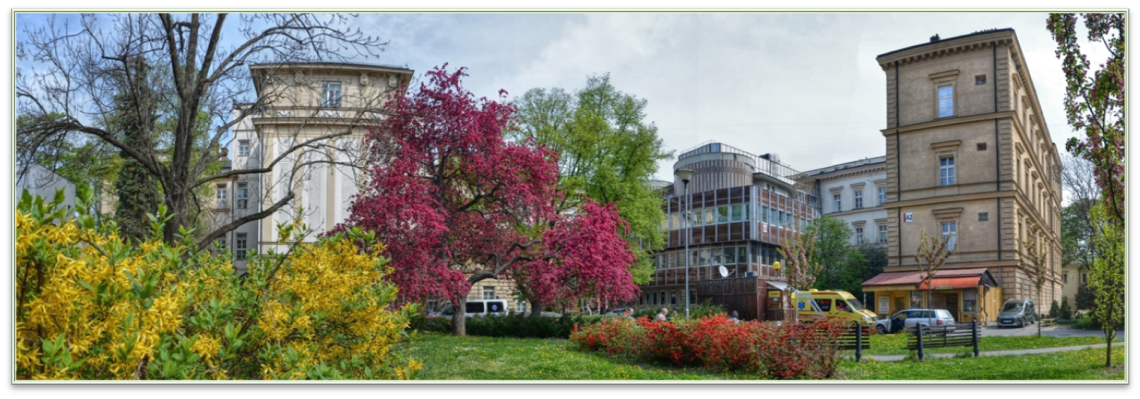 Děkuji za pozornost
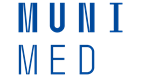 www.cktch.cz
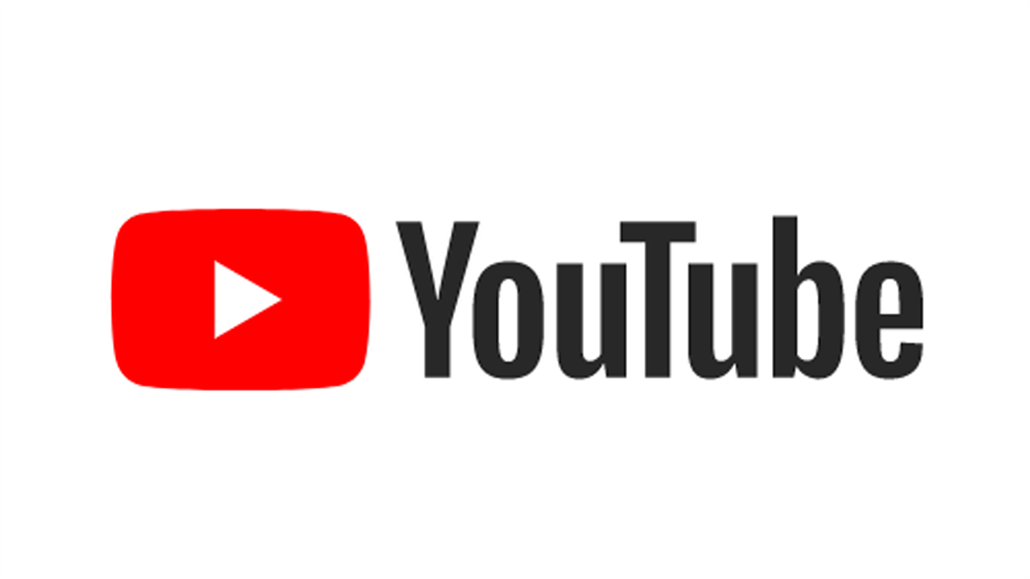 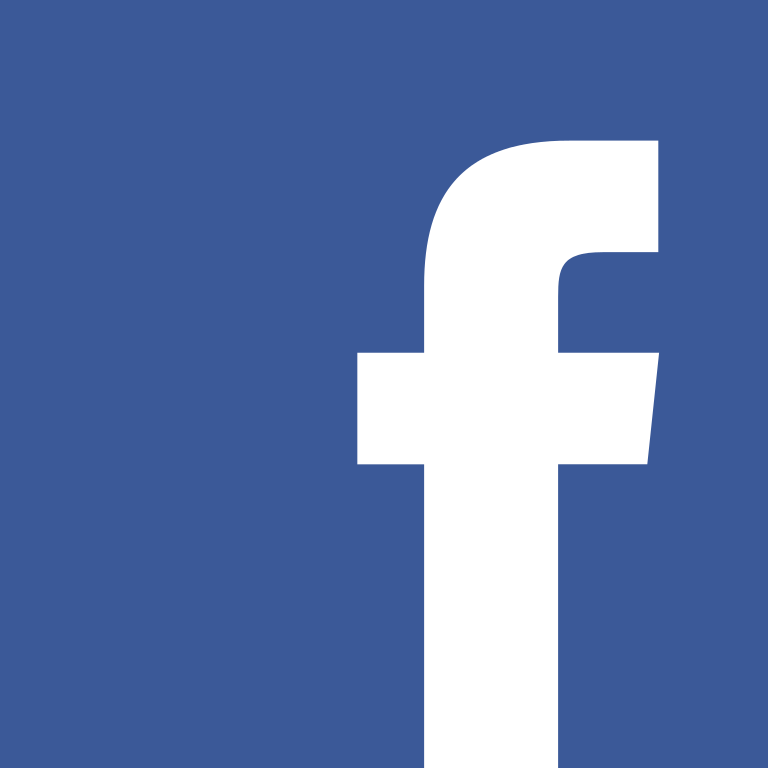 CKTCH Brno
/cktchbrno
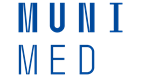 Počty pacientů WL a počty transplantací v ČR
Hybridní výkony
Revaskularizace 
	IKEM – srdce, játra, ledviny, slinivka břišní
	Brno – srdce, játra, ledviny
	Motol – plíce, srdce + ledviny dětem
	Plzeň, Hradec Králové, Olomouc, Ostrava – ledviny
Koordinační středisko transplantací
	nezávislá organizace na TC
	národní čekací listina – přidělování orgánů
Mechanické protézy
AHA
Aortální MP < 50roků 
50-65 Individuální výběr
Mitrální < 65 roků
U pacientů < 50 roků s vhodnou anatomií by mohla být zvážena Rossova operace ve specializovaném centru
  IIb B
Třída  doporučení
AHA
ECS
Úroveň důkazů
AHA
ESC
Mechanické protézy – výběr
ESC 

2017 – 2021 žádná změna
Antitrombotická léčba po chir. náhradě
[Speaker Notes: žluté - nové 2021]
Antitrombotická léčba – Perioperační období
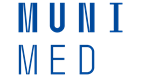 [Speaker Notes: Vše mimo třetího řádku nové
Jiná struktura doporučení, minule byla BP a MP a jinak nic]
Antitrombotická terapie
[Speaker Notes: Mimo posledního řádku nové]